Eenzaamheid
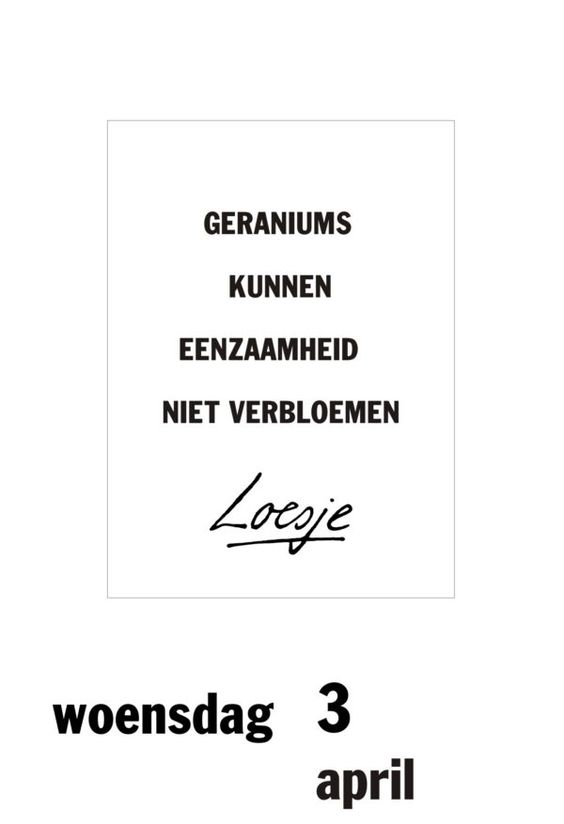 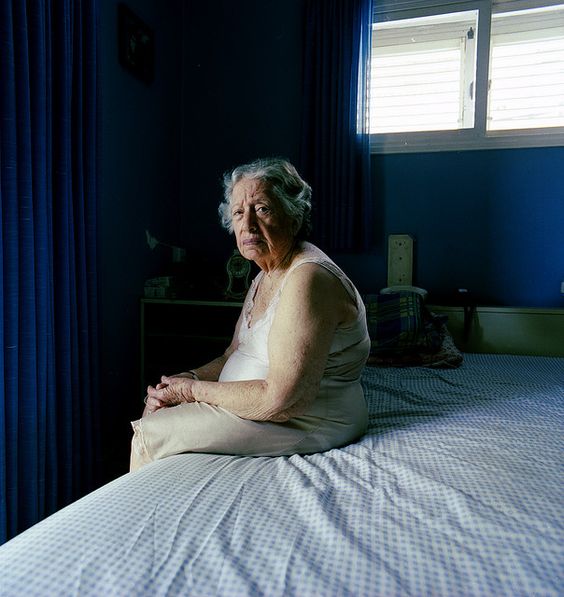 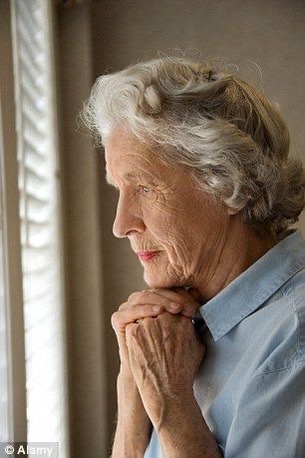 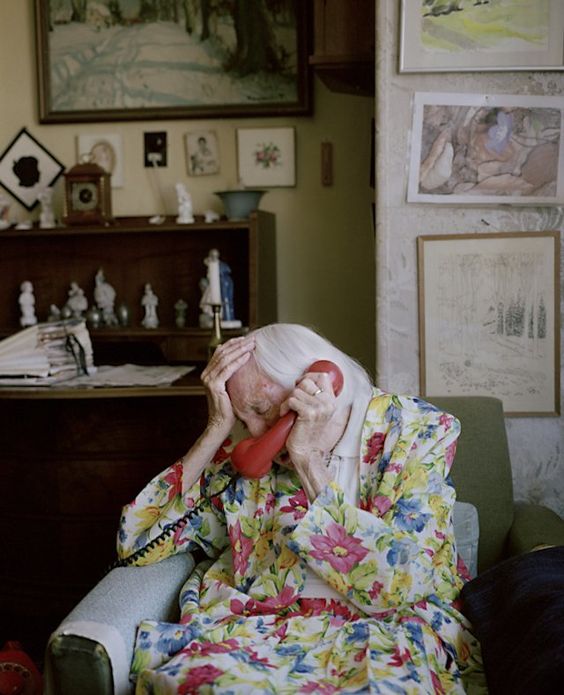 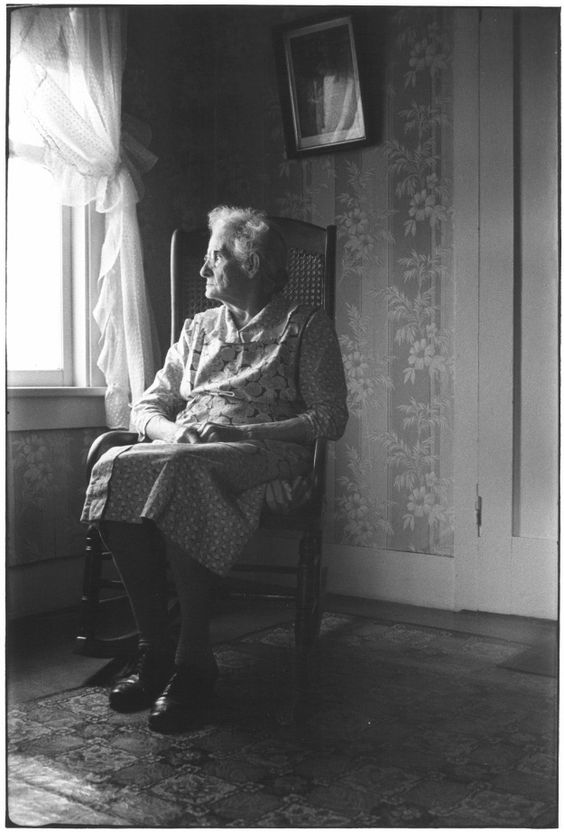 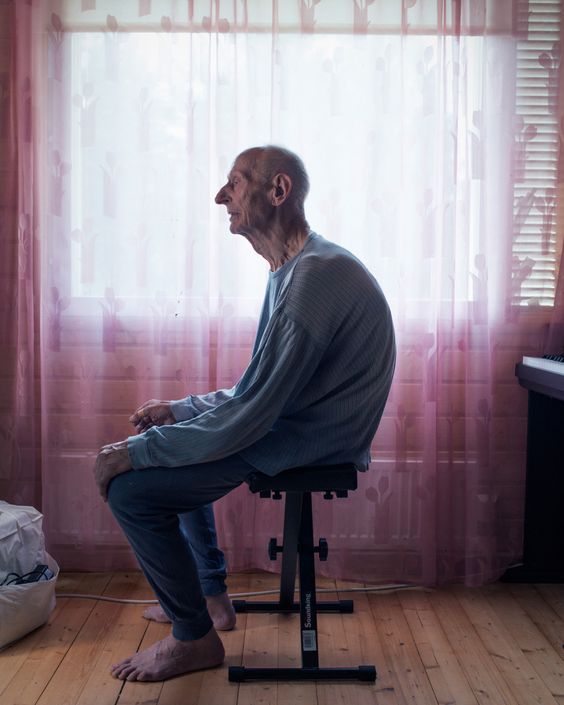 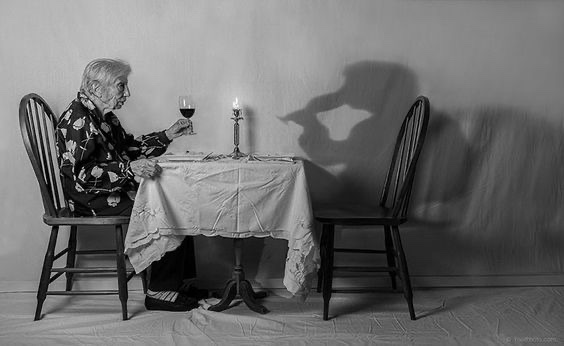 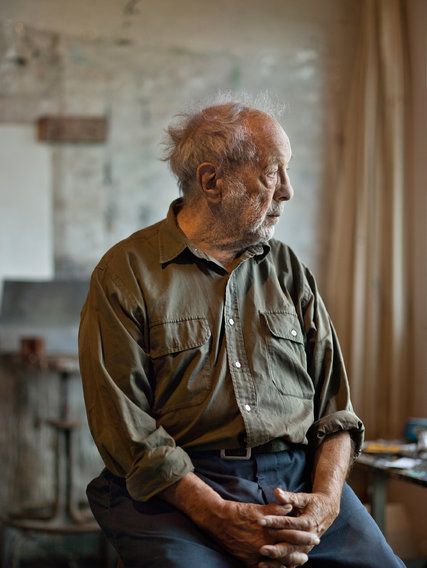 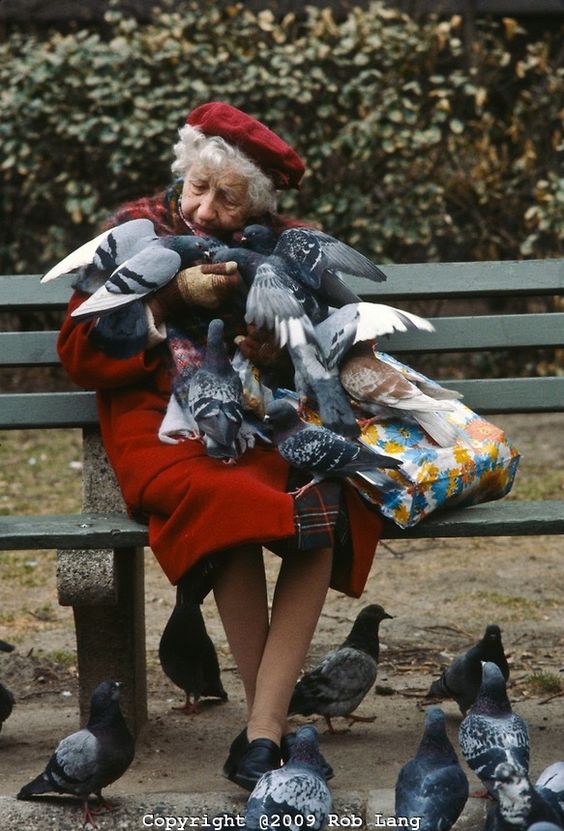